The Atom
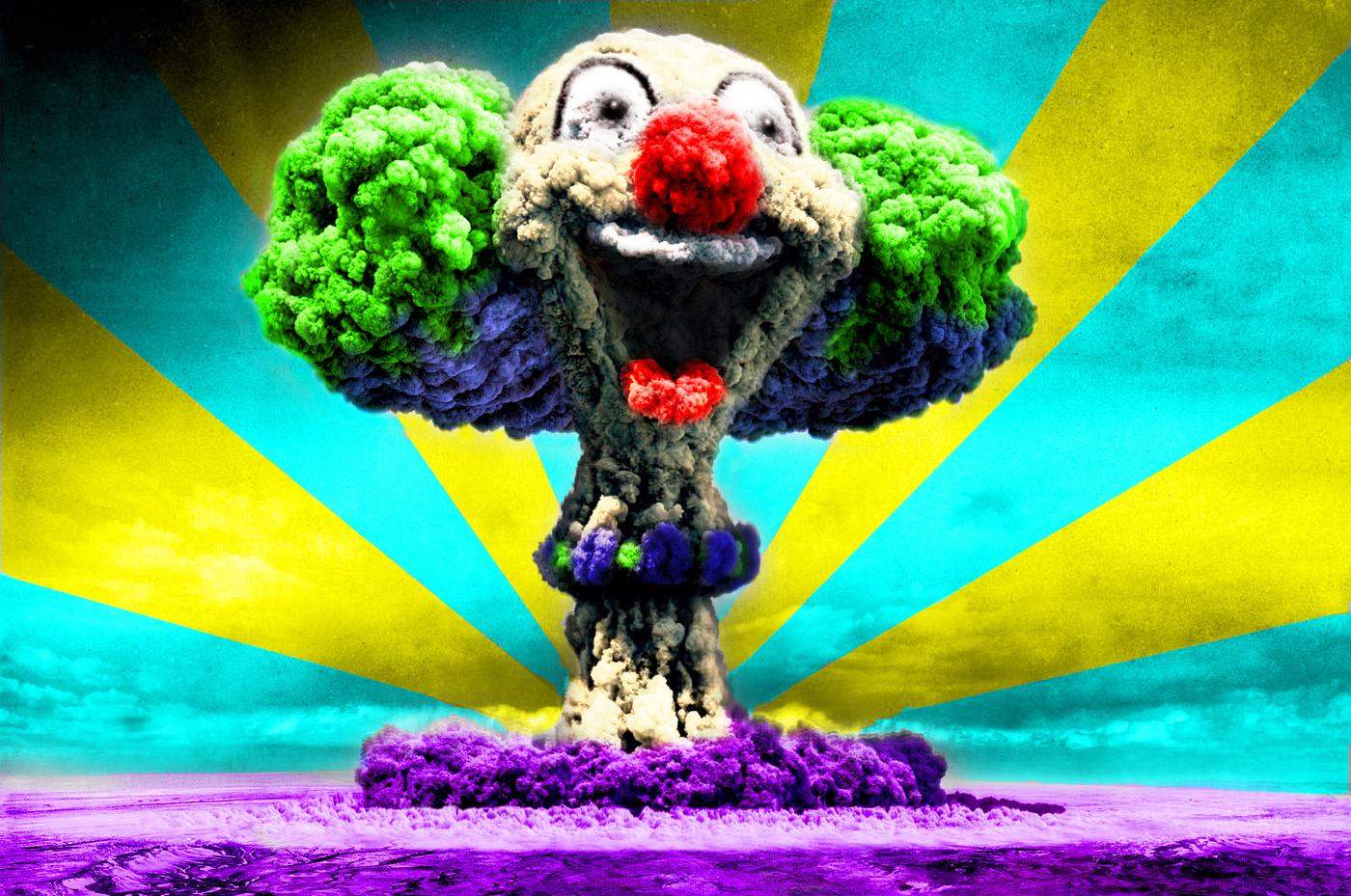 An Atom …
	is the smallest particle into which 
an element can be divided
and still be the same substance.
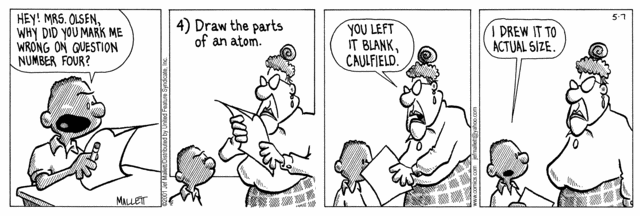 Protons- Positive charge and found in the nucleus

Neutrons- Neutral or NO CHARGE and found in the nucleus

Electrons- Negative charge and found in electron clouds outside the nucleus
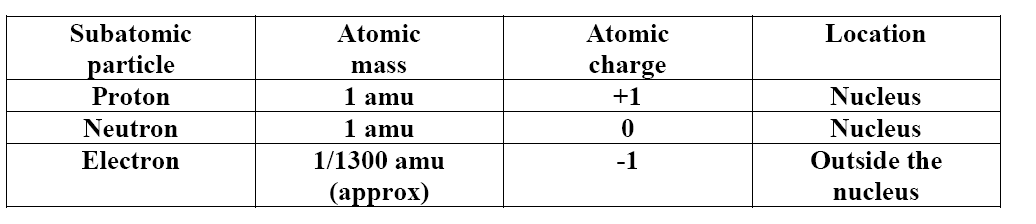 The Atom
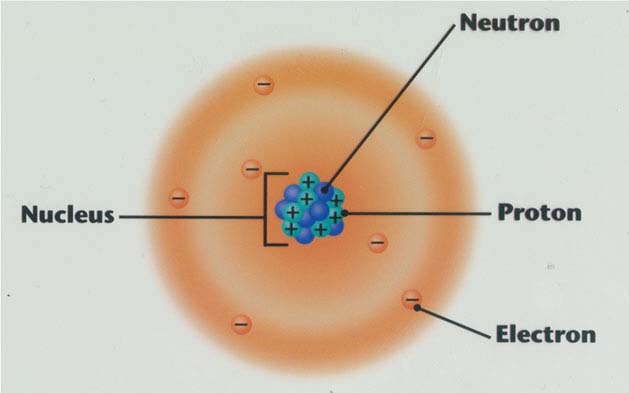 “ELECTRON CLOUDS”

Regions where electrons are likely to be found
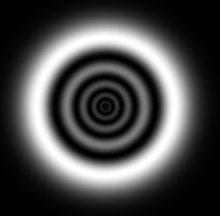 Atomic Number- the number of protons in the nucleusAtomic Mass- (AMU) – the weighted average of all the naturally occurring isotopes of that elementAtomic Symbol- a standard chemical abbreviation used to show a specific element.Mass Number - sum of the protons and neutrons in an atom
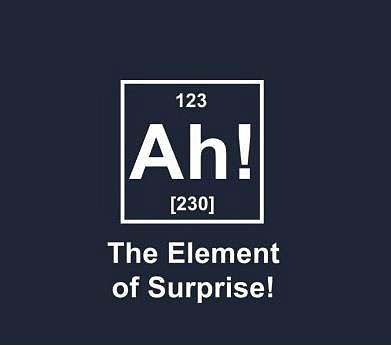 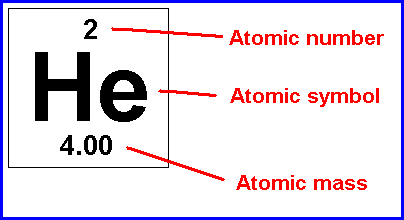 Origins of Some Atomic Symbols
The charges of protons (+) and electrons (-) is opposite but equal so when there is the same number of protons and electrons they cancel each other out and an atom has no overall charge.

 It is neutral!
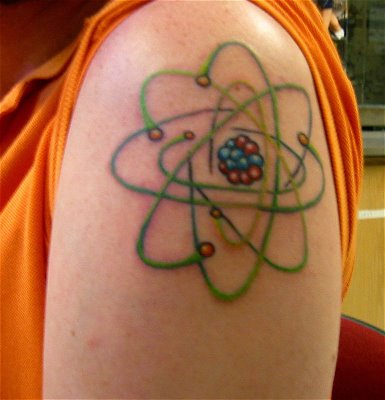 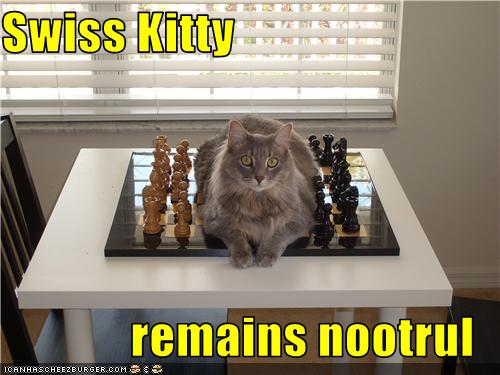 Atoms have a net charge of zero (neutral).  Therefore: 
# of protons   =   # of electrons
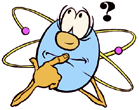 Why do the particles of atoms stay in place?
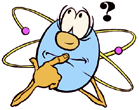 Protons are positive and electrons are negative. This means the are attracted to one another by electromagnetic force!
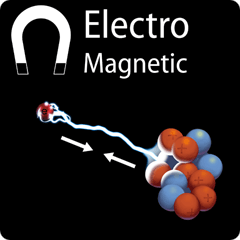 But what holds protons together?
Proton (+) and Proton (+) 
YIKES! TWO POSITIVE CHARGES WILL REPEL EACH OTHER CAUSING THEM TO FLY APART!!
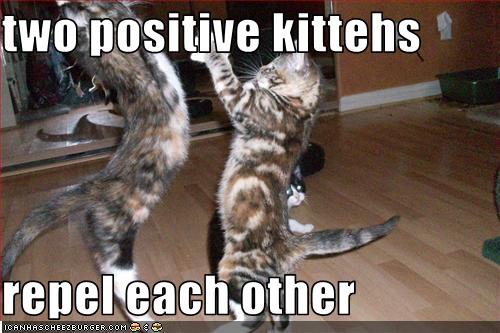 The STRONG force!
The Strong Force is more powerful than the electromagnetic force that repels the protons. 

BUT…it has a VERY short range (like 10-13 cm…. smaller than the nucleus of an atom!!)
Acts among all the protons and neutrons in the nucleus, binding them together!
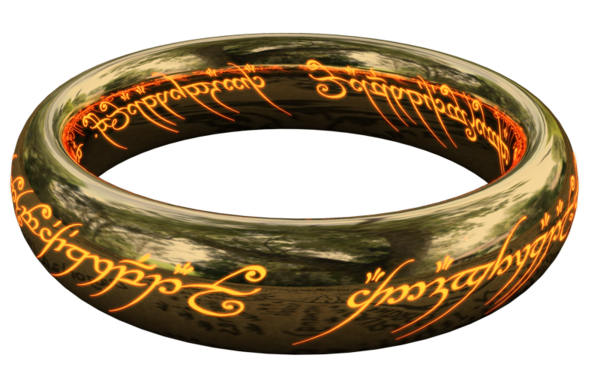 When trying to figure out the numbers...
Protons = Atomic Number

Electrons = Number of Protons = Atomic Number

Neutrons = Mass Number – Atomic Number
(Mass Number = Atomic Weight rounded 
to the nearest whole number)
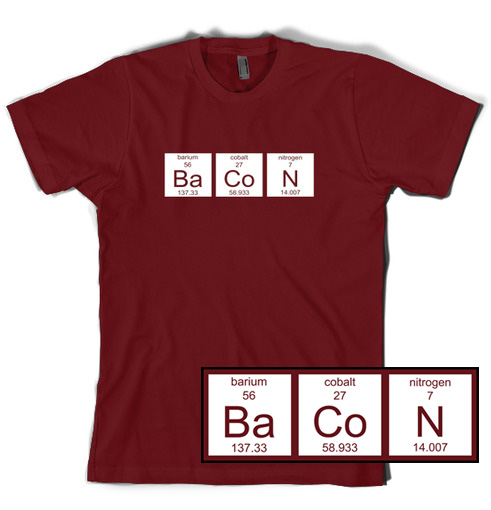 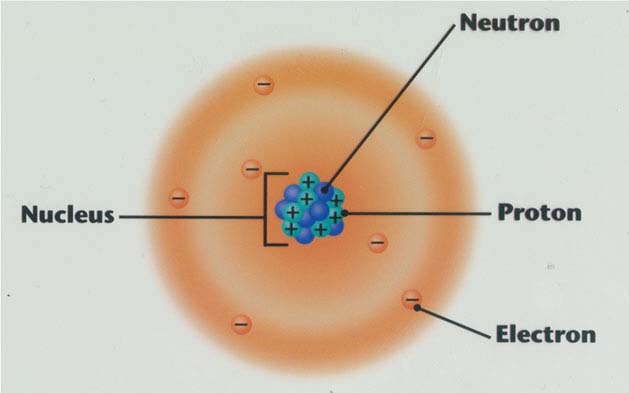 What happens if the number of protons and electrons is not equal?  

Atoms can lose or gain electrons!

If the number of protons and electrons in an atom are not equal it is called an ION.

Negatively charged ion- If there are MORE electrons than protons

Positively charged ion- if there are FEWER electrons than protons
What is an ION?
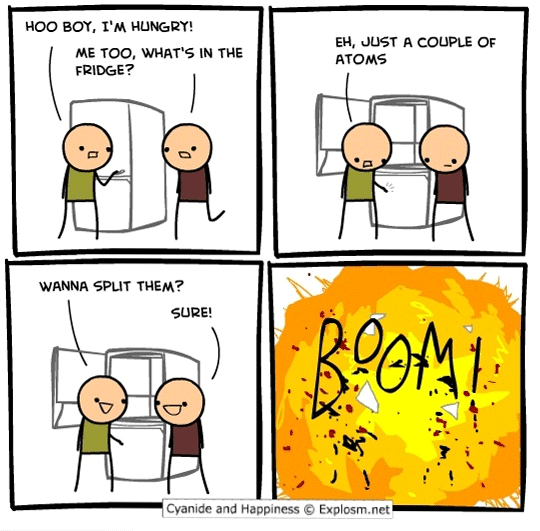 Positive Ion
Negative Ion
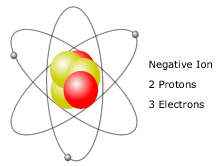 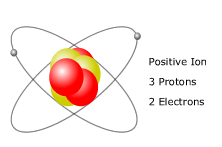 Calculate the numbers of protons, electrons, and neutrons for the following atoms:
14
Si
Silicon
28.1
29
Cu
Copper
63.5
12
Mg
Magnesium
24.3
P = 29
E = 29
N = 35
P = 12
E = 12
N = 12
P = 14
E = 14
N = 14
You know that the nucleus of an atom is made of protons and neutrons. But what are THEY made of ??? The answer is …quarks! A proton and a neutron is each made of 3 quarks. Look at the table and see if you can figure out which combination of 3 quarks make a proton and which 3 make a neutron.
?
?
?
?
Proton 
(+1 charge)
Neutron
(0 charge)
?
?
We have already learned that ions are atoms that are either missing or have extra electrons.

WHAT IF THERE IS A DIFFERENT NUMBER OF NEUTRONS?
 An atom that has the same number of protons (as that of other atoms of the same element)  but a different number of neutrons. Atomic masses will be different!
They are still the same element. They are just a little different from every other atom of the same element. CARBON-12
      CARBON-14
Isotopes
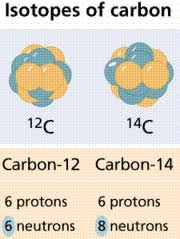 Most elements contain a            mixture of 2 or more isotopes.
	
   Therefore, the atomic mass of an element is    a weighted average of the masses of the isotopes.

	Example:
	Copper, Cu  =  69% Copper-63 and 31% Copper-65
So, the atomic mass of copper is 63.6 amu
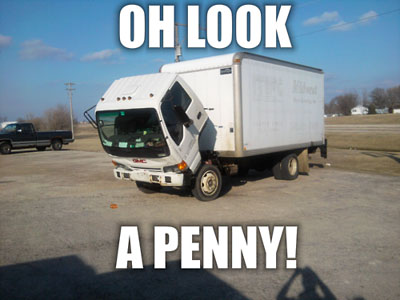 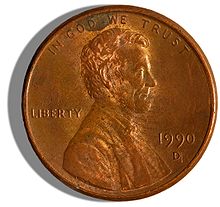 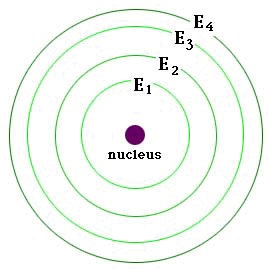 The Electron Cloud
Electron cloud has different energy levelsThey are like the orbits/paths the electrons follow. 	Closer to nucleus  - e’s have 	lower energy 	Farther from nucleus – e’s have 	higher  energy!
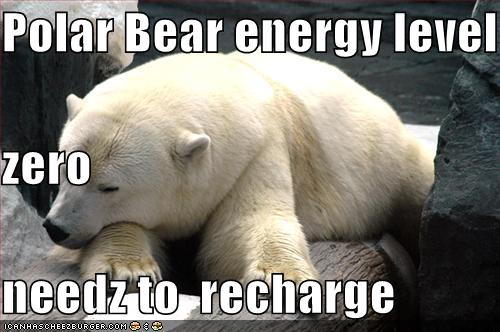 The Electron Cloud
Each energy level has a maximum # of electrons it can hold:
Nucleus
2
8
8
Some  Examples:
NEON (10)
SODIUM (11)
NITROGEN (7)
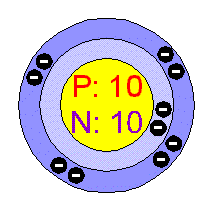 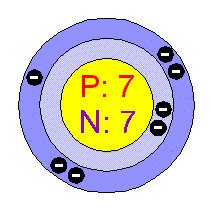 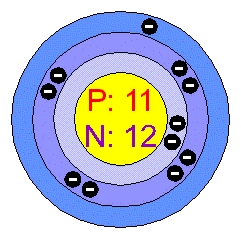 Ne  2   8
N   2   5
Na  2  8  1
You Draw It:
Oxygen (8)
Hydrogen (1)
Aluminum (13)
Sulfur (16)
( ) = Atomic Number
Answers:
O   2   6
H   1
Al  2    8    3
S    2    8    6
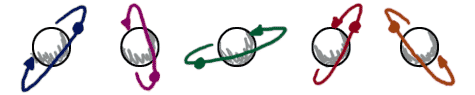 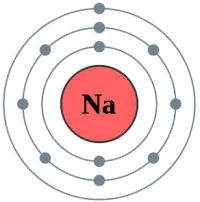 The electrons in outer energy level of an atom are called  valance electrons
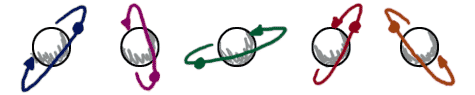 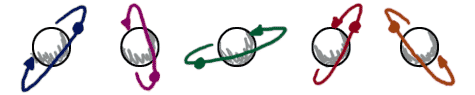 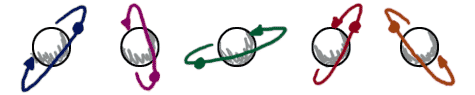 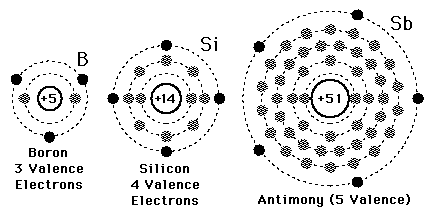